2지구 연합회가
알려주는
2지구에서 핫 한
성당 소개
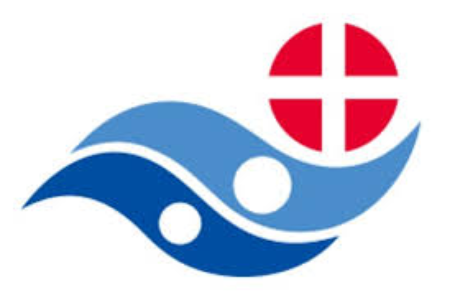 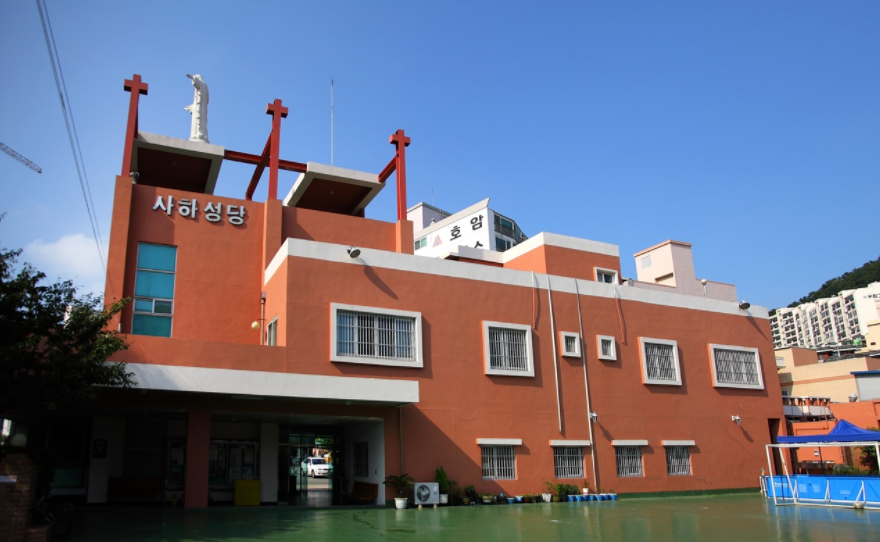 성당 소개 멘트
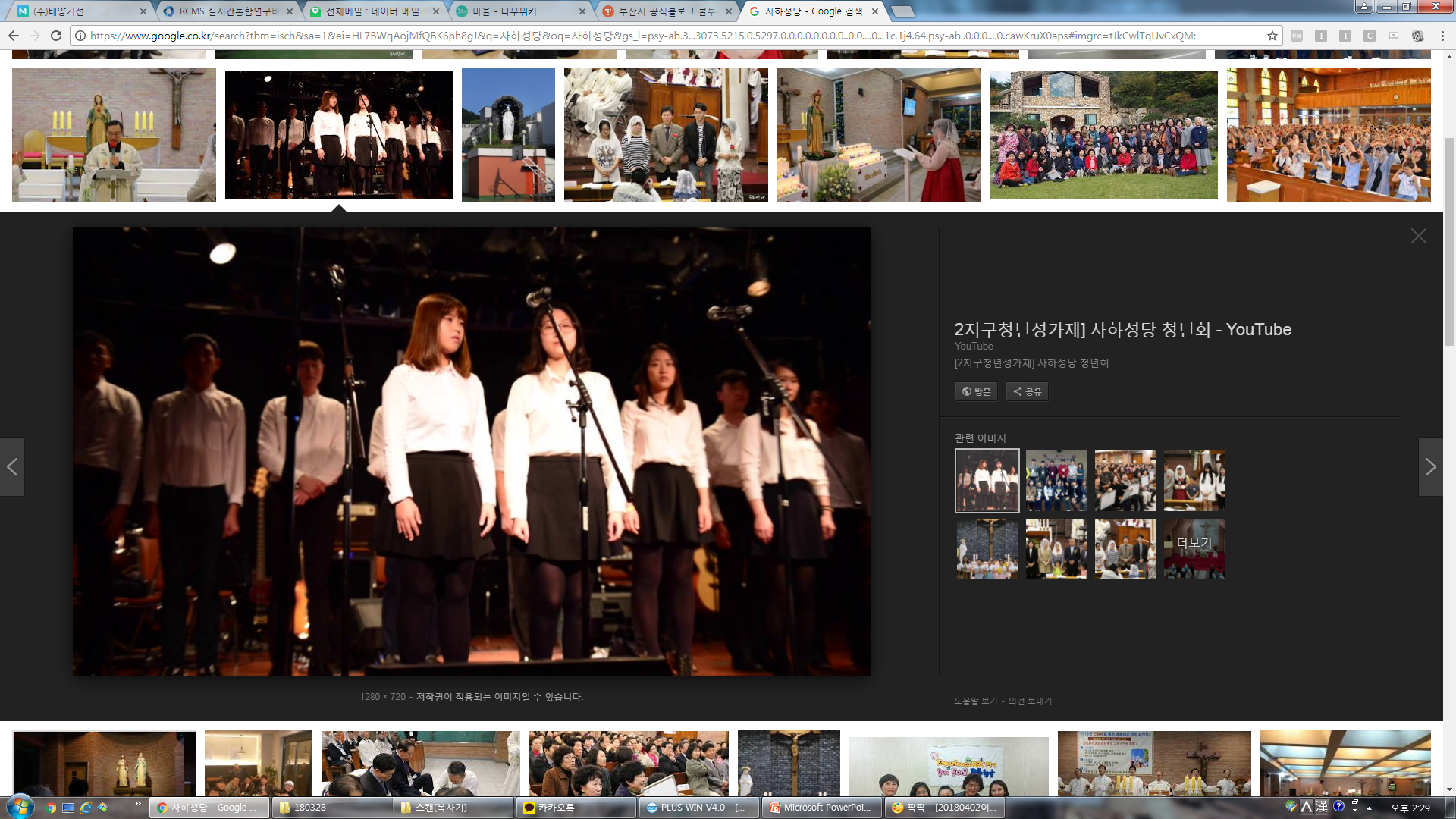 성당 자랑1
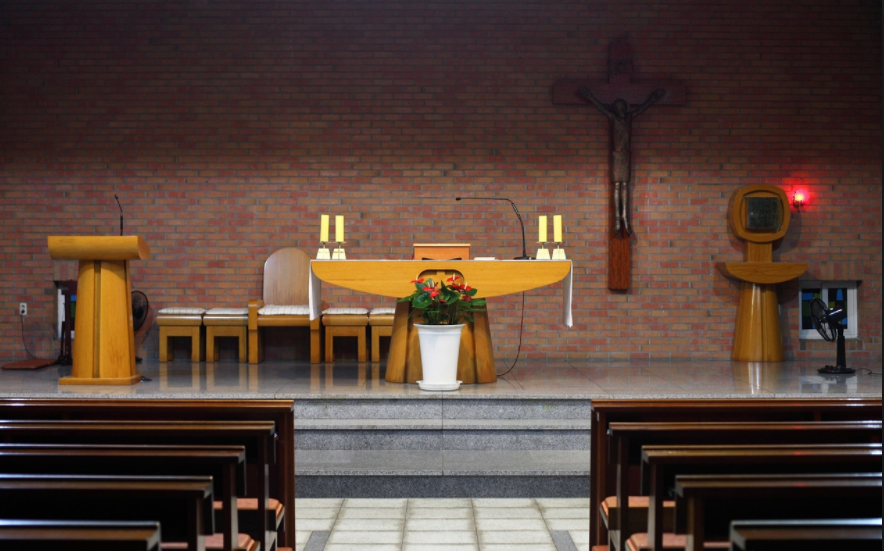 성당 자랑2
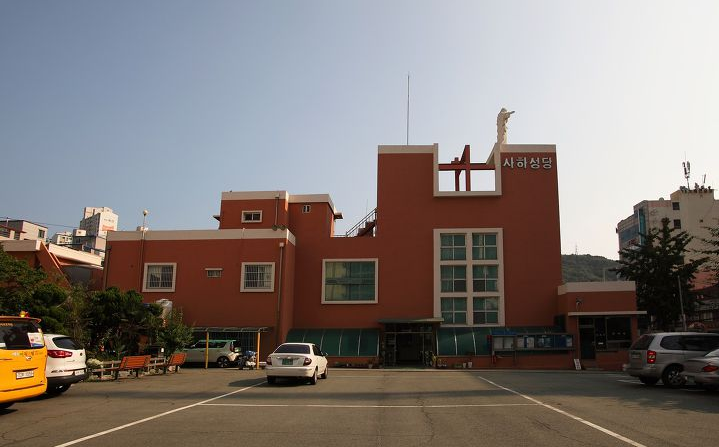 성당 특장점
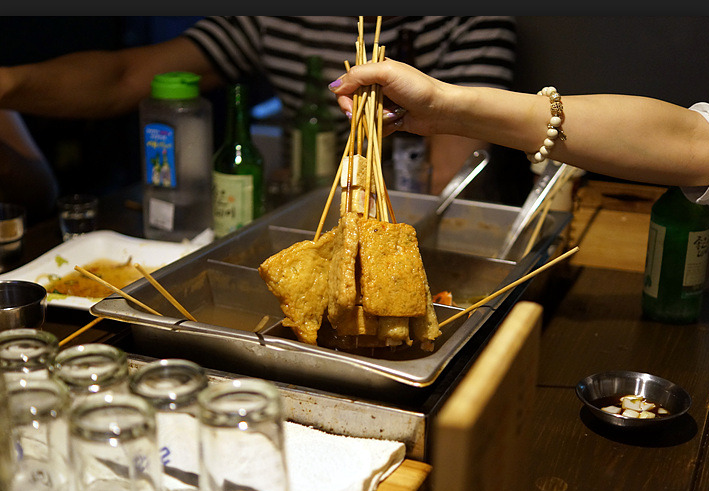 성당 근처 맛집
작성요령
한 본당당 5~6P분량
개요
각 본당을 홍보 할 수 있는 간단한 설명을 통해
많은 청년들이 본당에 놀러 올 수 있도록 하고
2지구 활동에 있어 본당 활용에 도움이 되고자 함
Ex)-본당 회의 시 회의 장소 대여
     행사 진행 시 장소 파악 용이
     행사 진행 시 주차장 활용 여부
     본당 방문 시 대중교통 및 방문 요령
참조 페이지
http://blog.busan.go.kr/ -부산시 공식블로그
https://ko-kr.facebook.com/iwannabs/ 페이스북 부산맛집
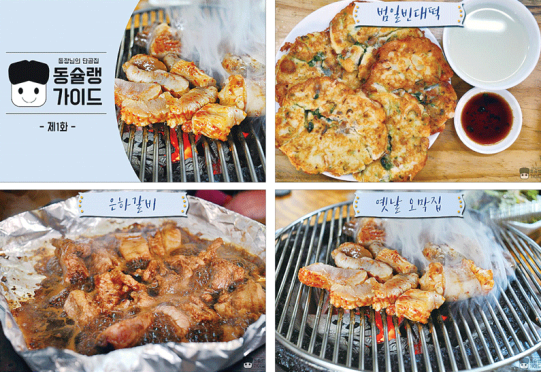 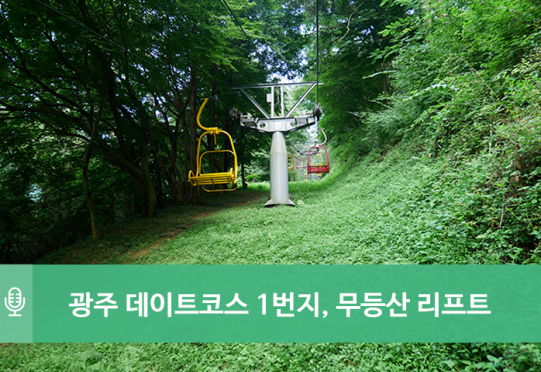 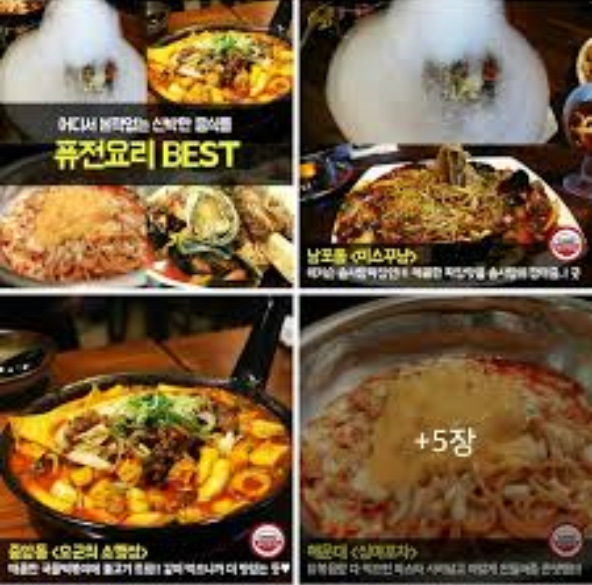 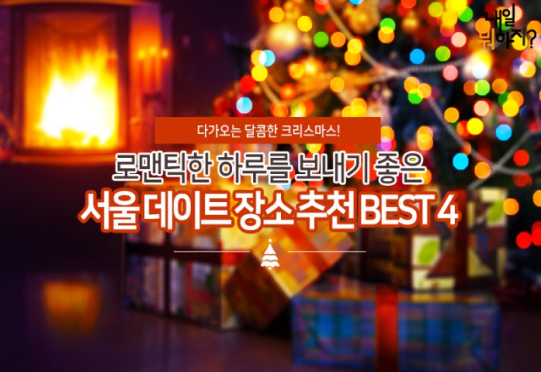 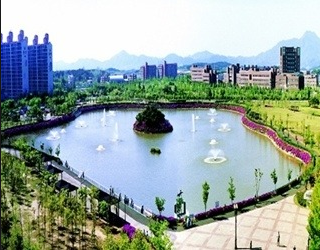